Patient Vital Signs
4 Major Vitals
Blood Pressure
Regular/Orthostatic
Pulse
Respirations
Sp02
Blood Pressure
the pressure of the blood in the circulatory system, often measured for diagnosis since it is closely related to the force and rate of the heartbeat and the diameter and elasticity of the arterial walls
Systolic 
Systolic blood pressure (the upper number) — indicates how much pressure your blood is exerting against your artery walls when the heart beats

Diastolic
Diastolic blood pressure (the lower number) — indicates how much pressure your blood is exerting against your artery walls while the heart is resting between beats.
How to take
Locate Left Arm
Closes to heart
Locate Median Cubital Artery
Apply Cuff
Pump Cuff to around 140mm/mg
Check for sound
Start Releasing
First beat is systolic number
Last beat is diastolic
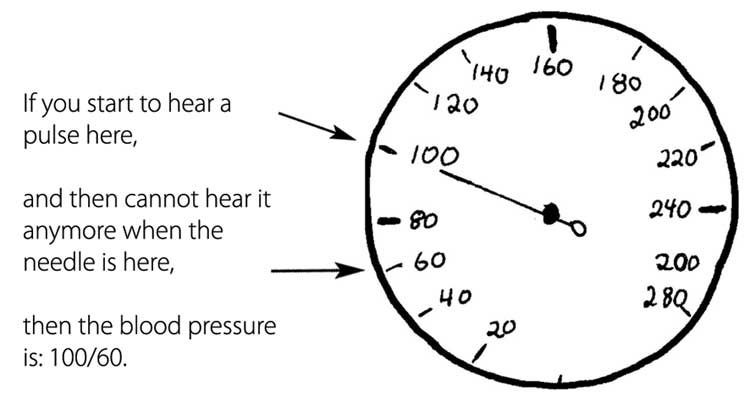 Measurements *AHA standards
Pulse
Related to heart beats
Should be taken for 30 seconds multiplied by 2
If irregular pulse must be counted for 1 full minute
Sites
Radial
Femoral
Brachial
Carotid * Emergency*
Pulse Values
Respirations
Number of breaths 
Inhalation and Exhalation
Counted for 30 seconds
Last 30 seconds of pulse check
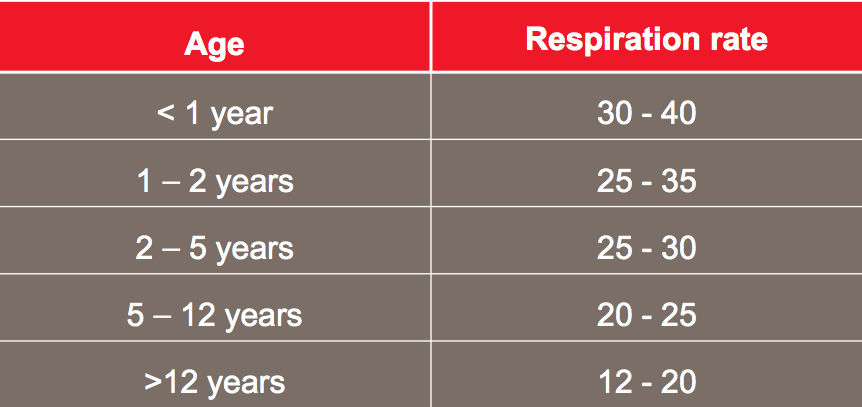 Sp02
Oxygen Saturation of Blood
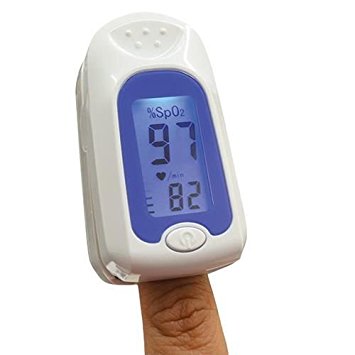 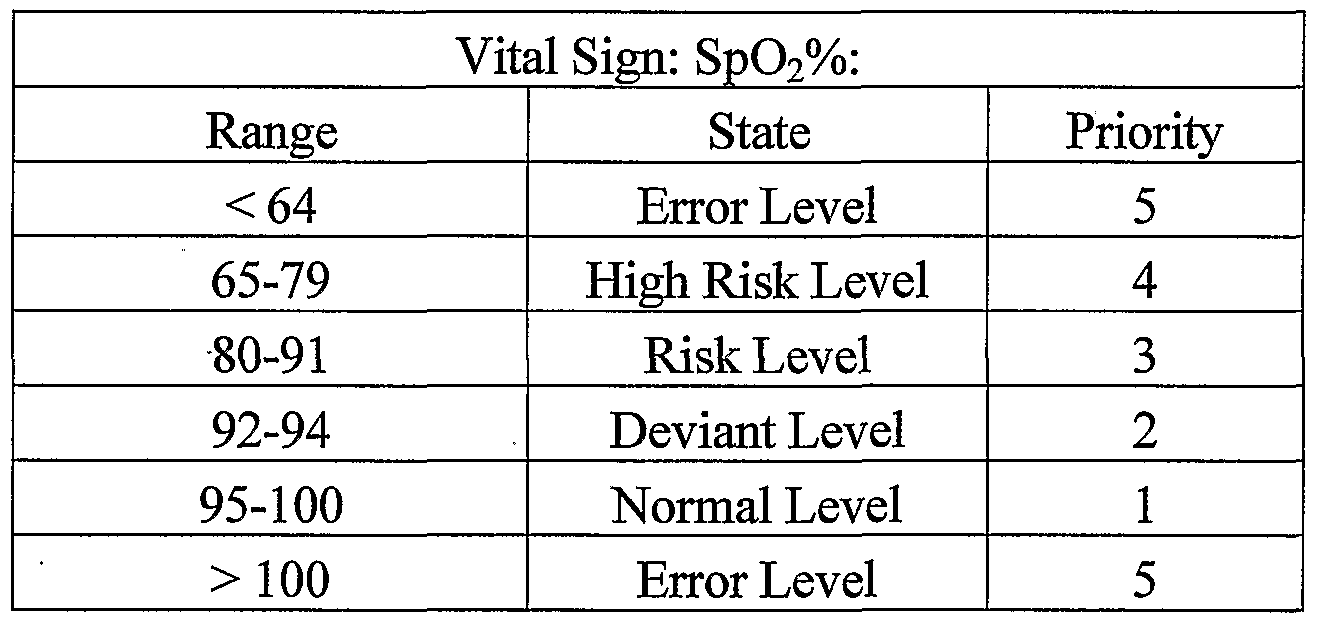